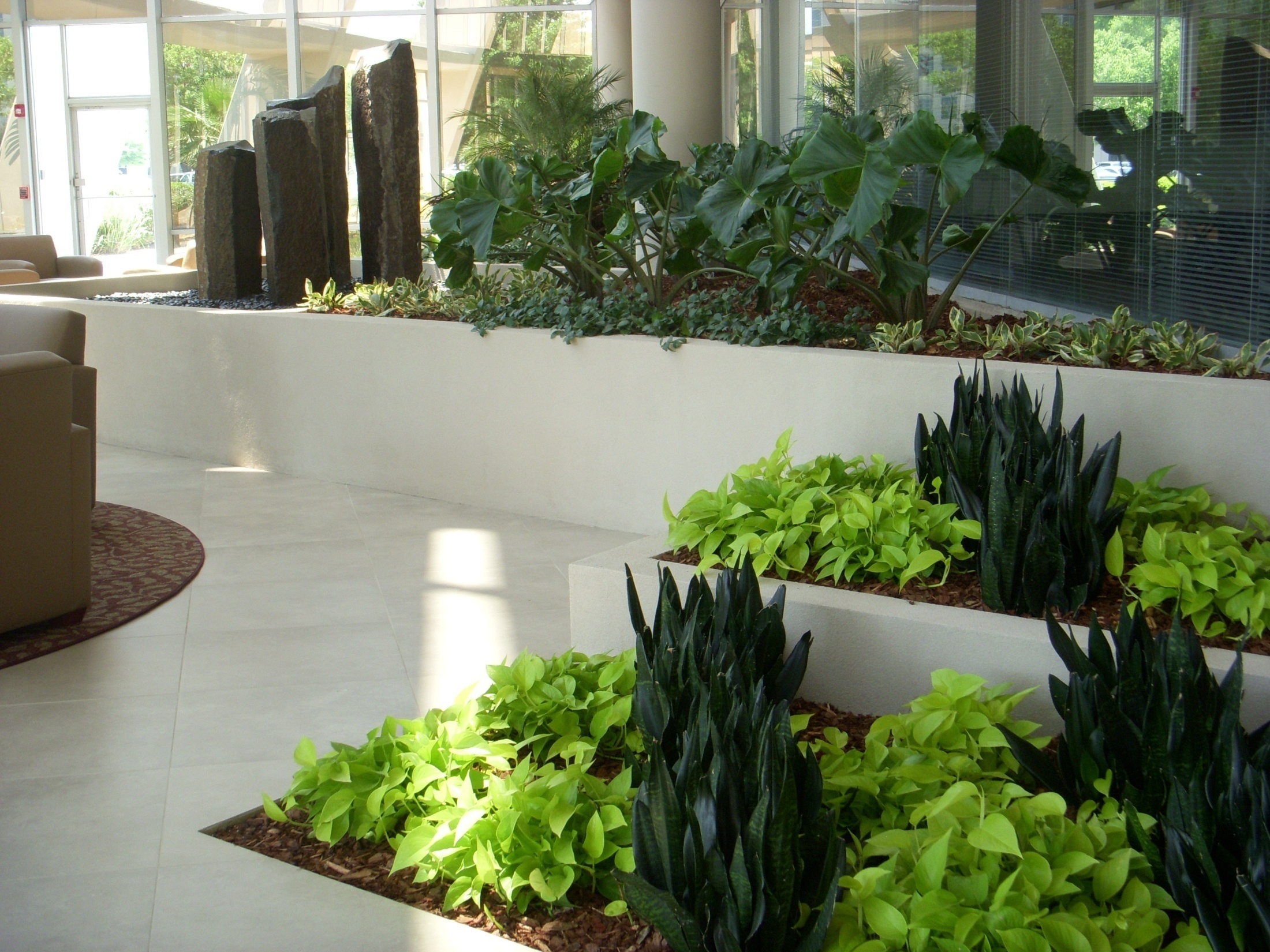 Why Green?
[Speaker Notes: Photo:  Mike Lewis, Foliage Design Systems, Orlando, FL]
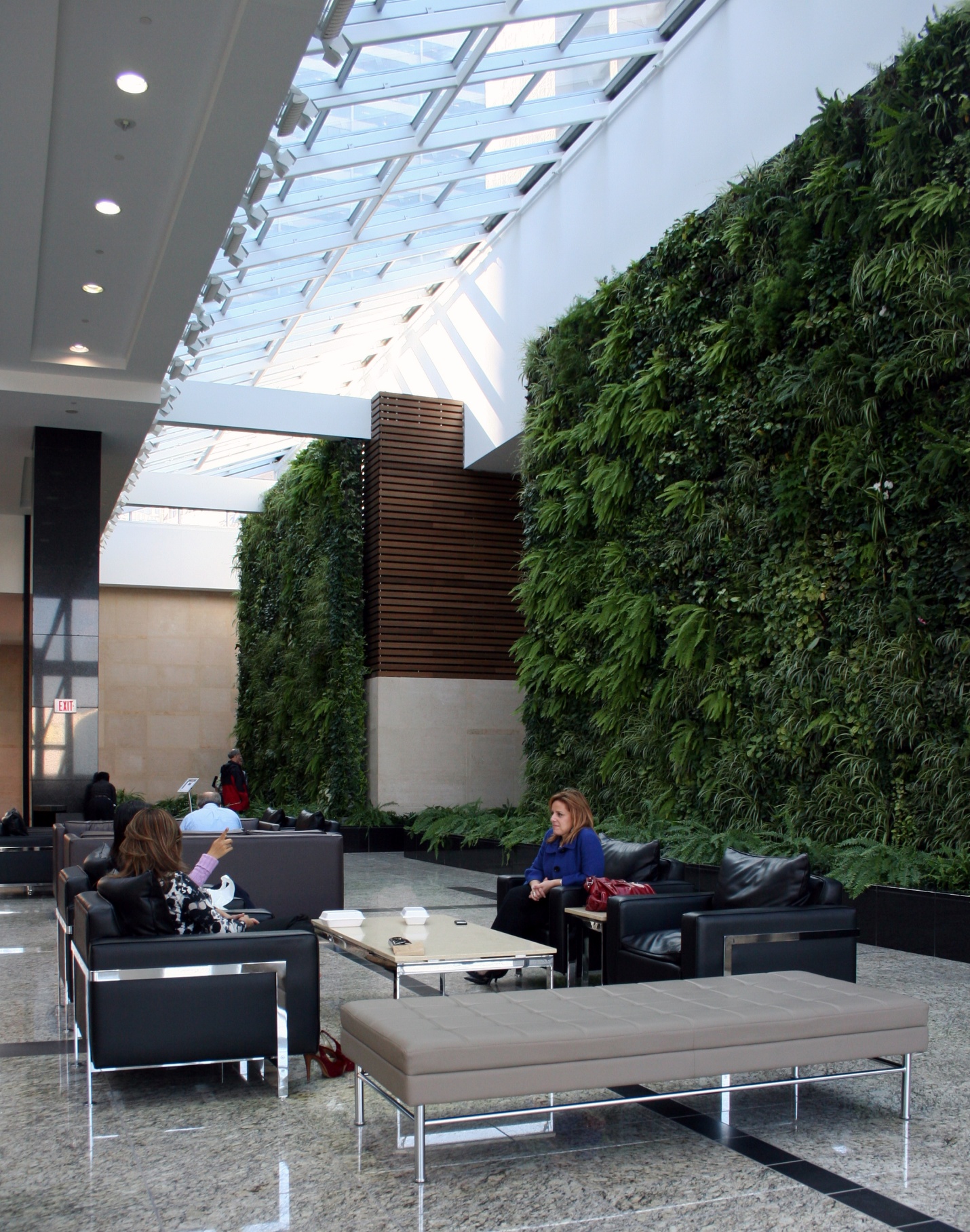 You probably 
already know...
plants create an aesthetically pleasing atmosphere,
[Speaker Notes: Photo: McCaren Designs]
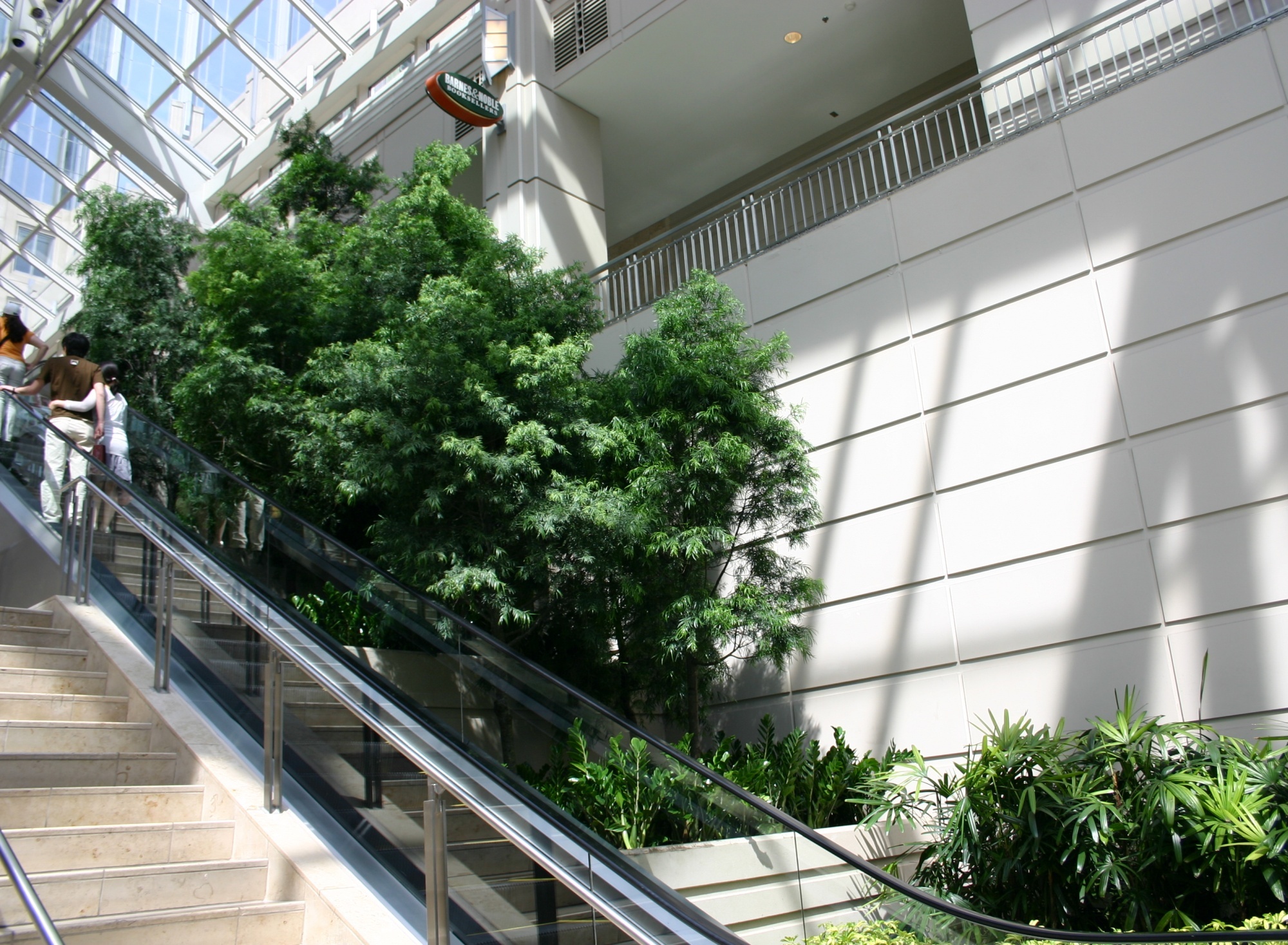 You probably 
already know...
they improve people’s perception of a facility.
[Speaker Notes: Photo:  Janice Goodman, Cityscapes, Boston.]
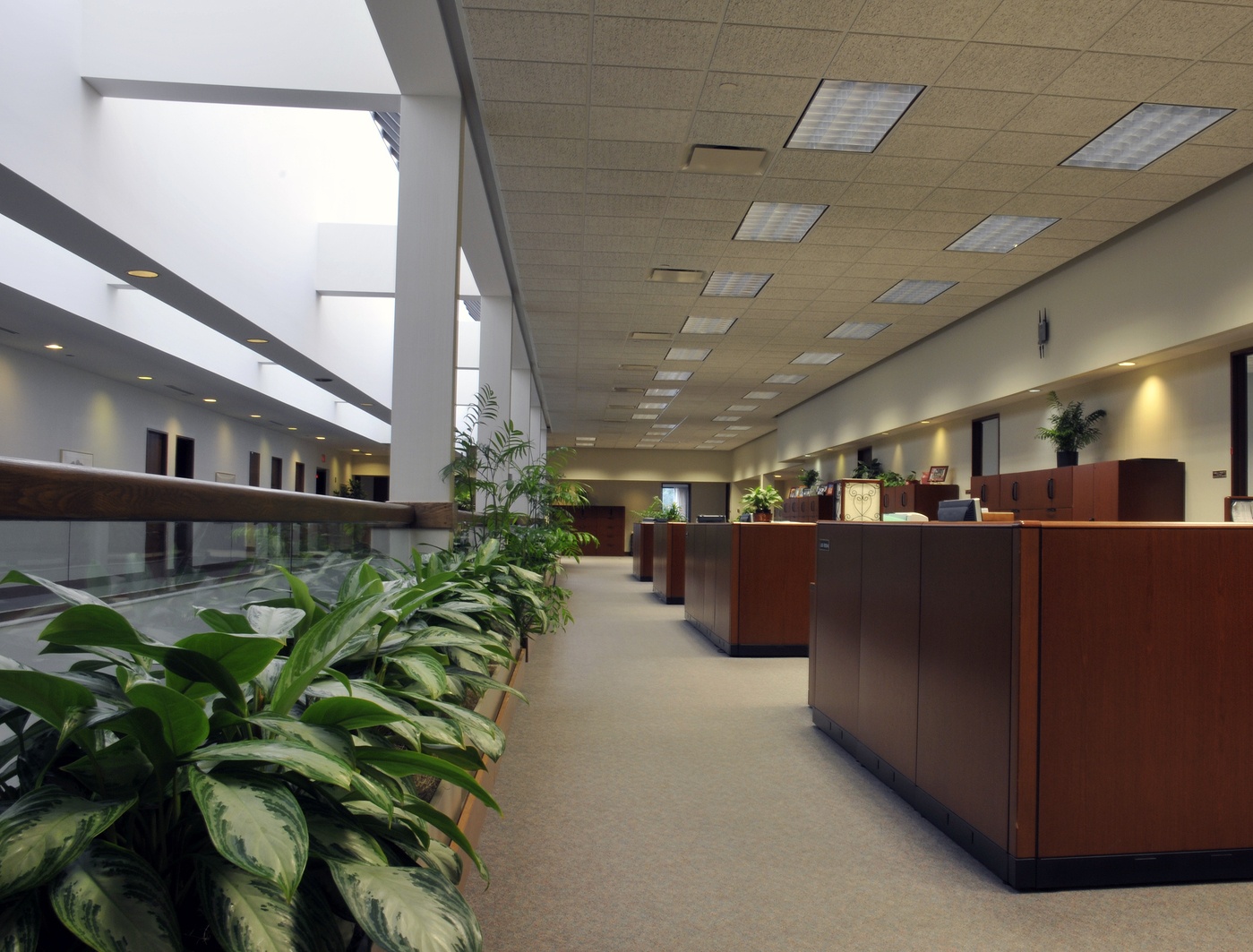 You probably 
already know...
plants clean the air we breathe.
[Speaker Notes: Photo: Bigstock]
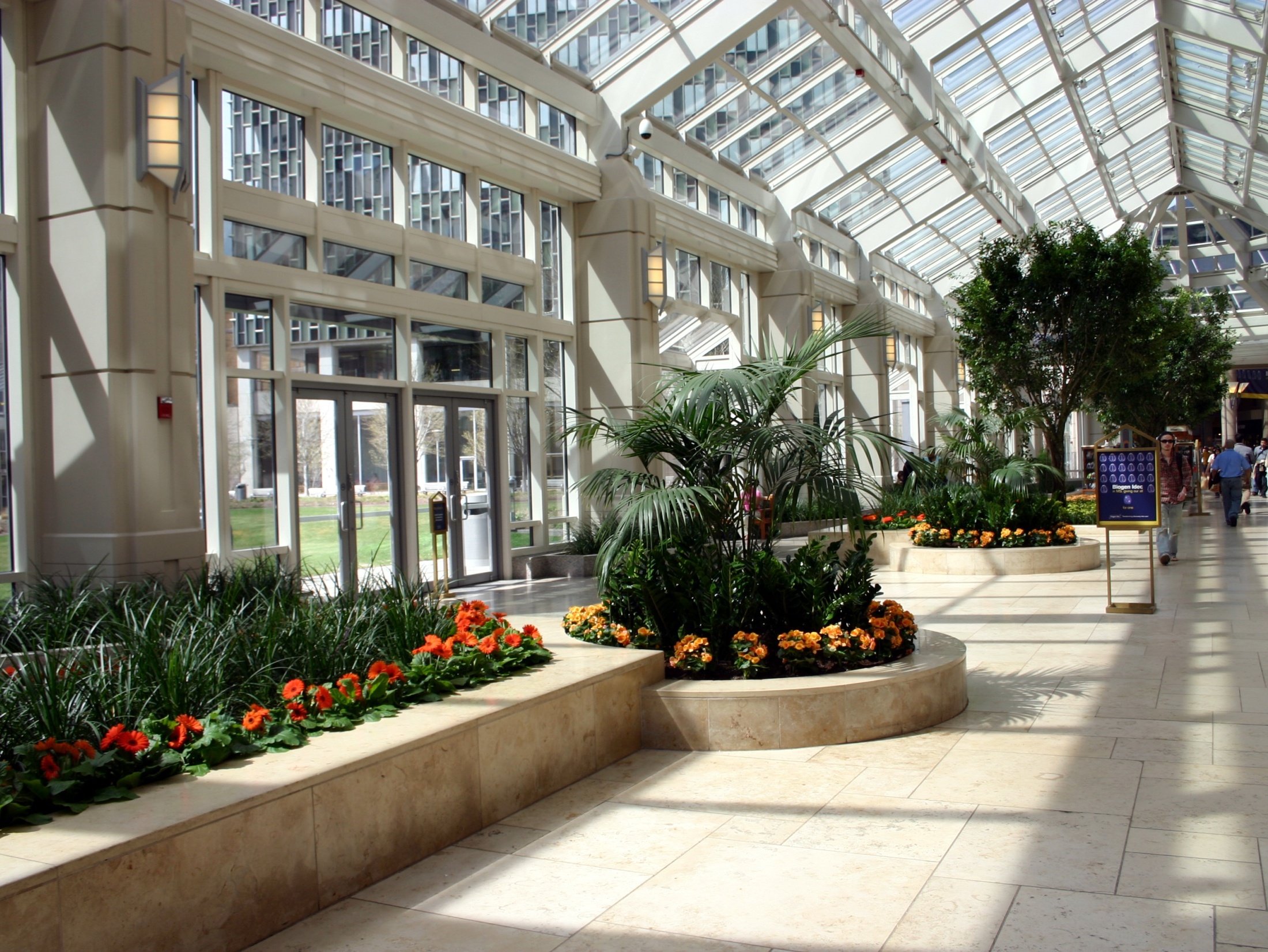 You might also have heard...
plants increase profits through their positive affect on people,
[Speaker Notes: Photo:  Janice Goodman, Cityscapes, Boston.]
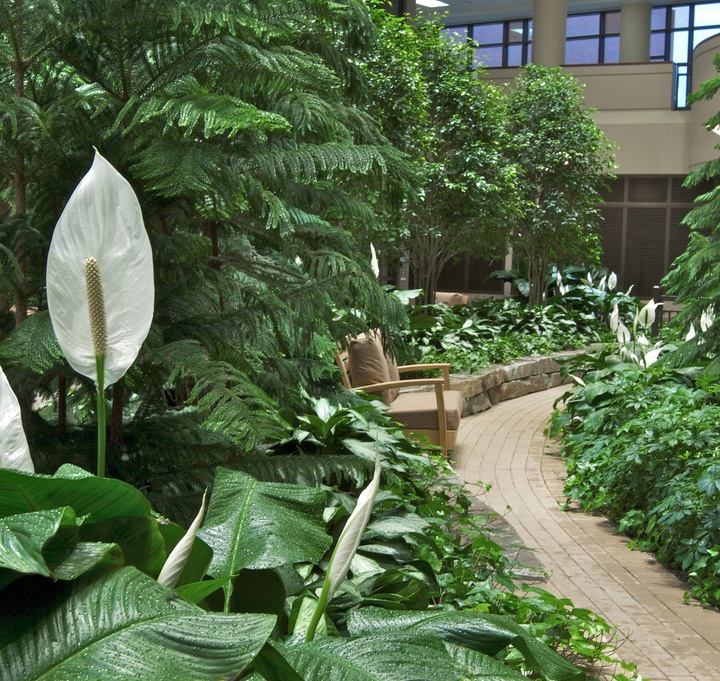 You might also have heard...
plants reduce employee stress,
[Speaker Notes: Photo: Henry Ford Hospital, West Bloomfield, MI]
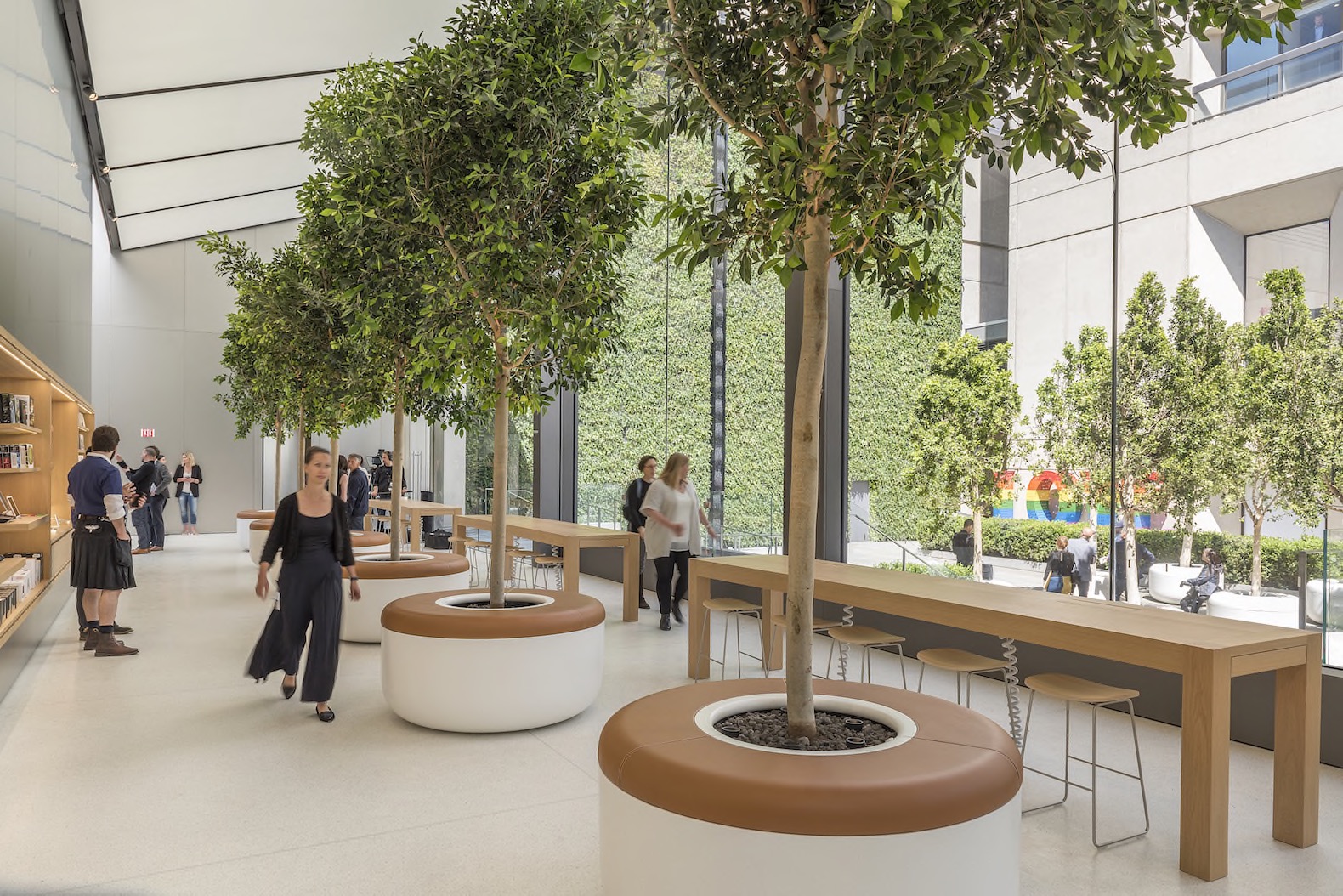 You might also have heard...
they reduce employee absenteeism.
[Speaker Notes: Photo: Apple Store at Union Square, Foster + Partners by Nigel Young]
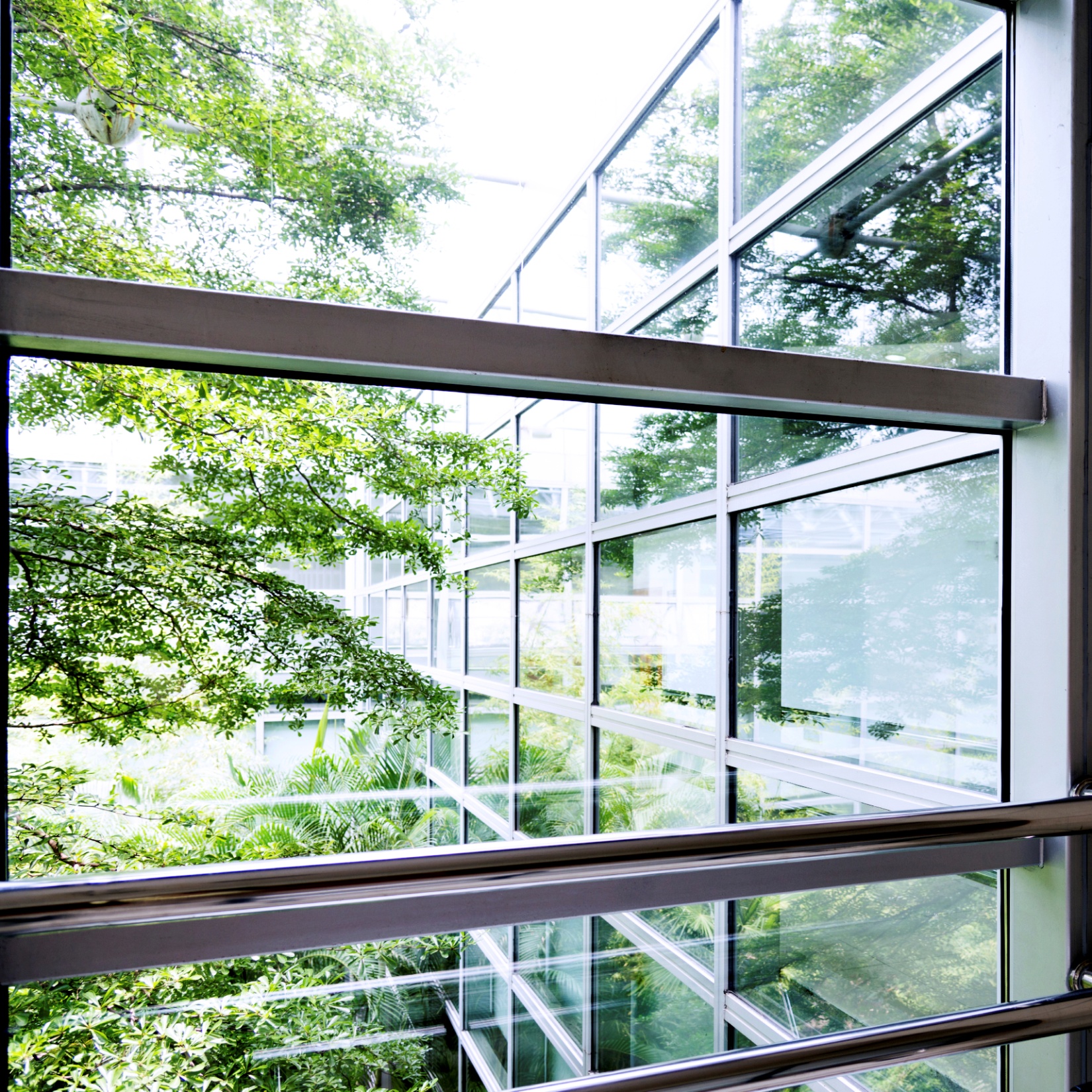 You might also have heard...
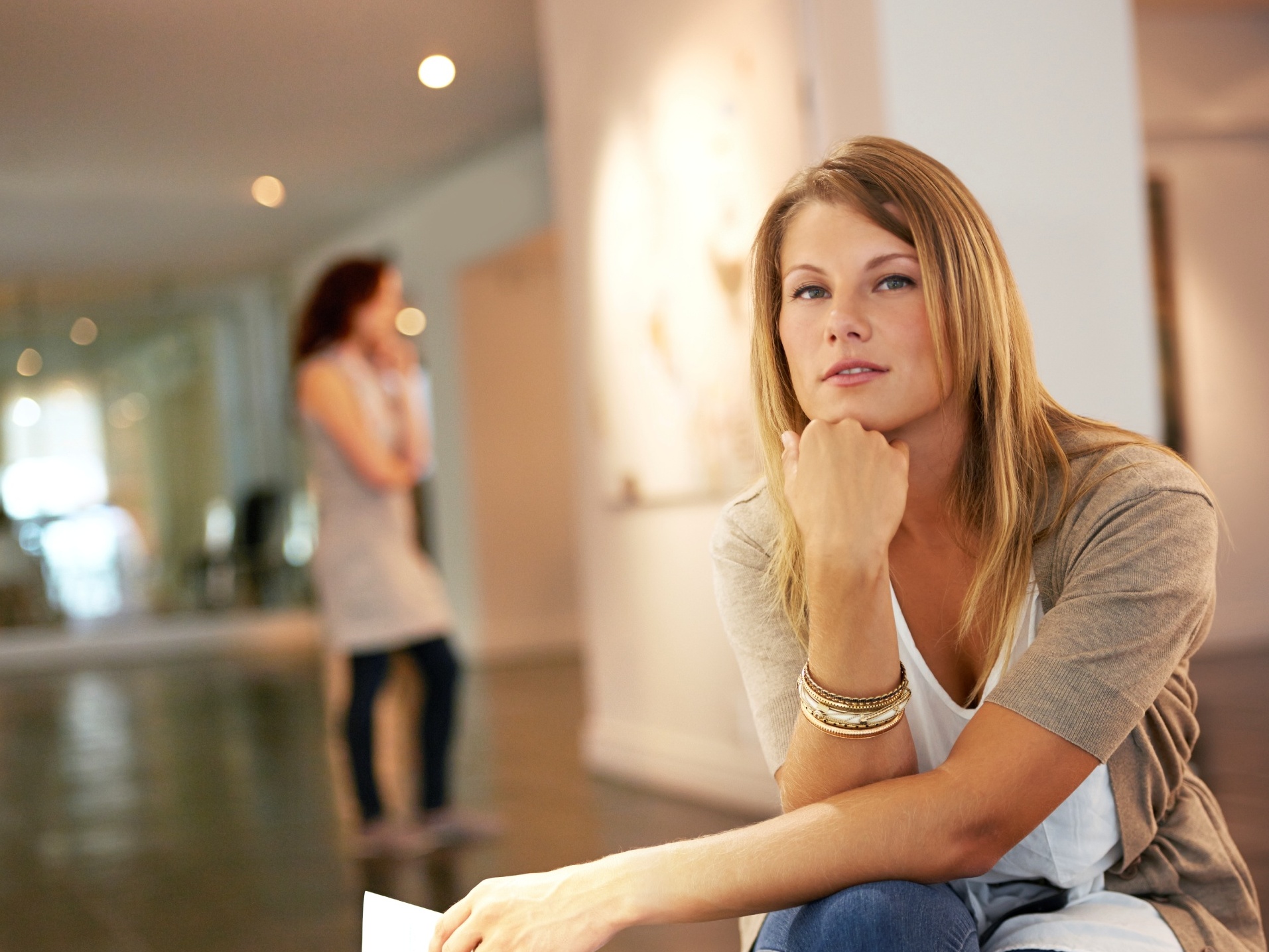 plants improve creativity and problem solving.
[Speaker Notes: Photos: Istock]
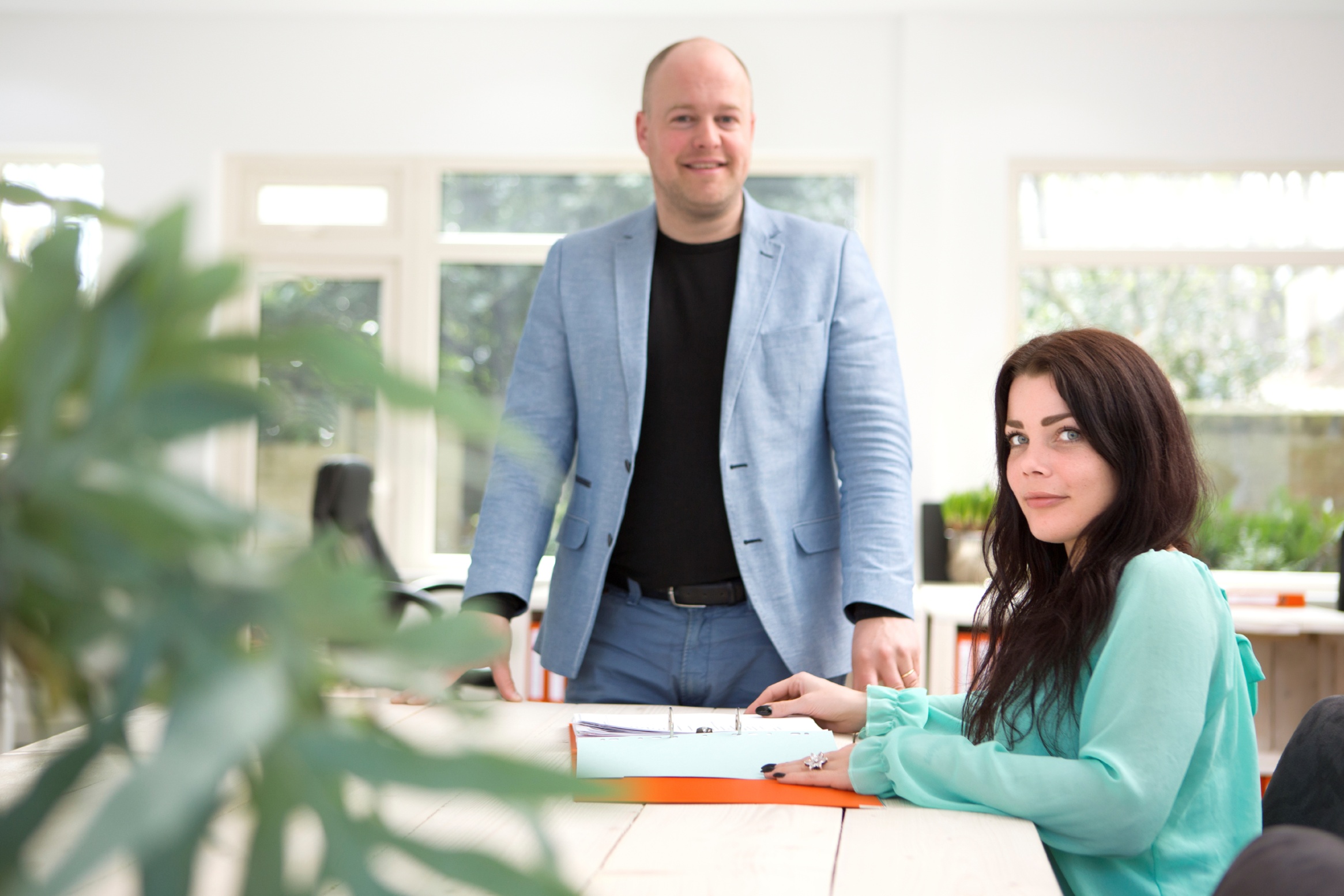 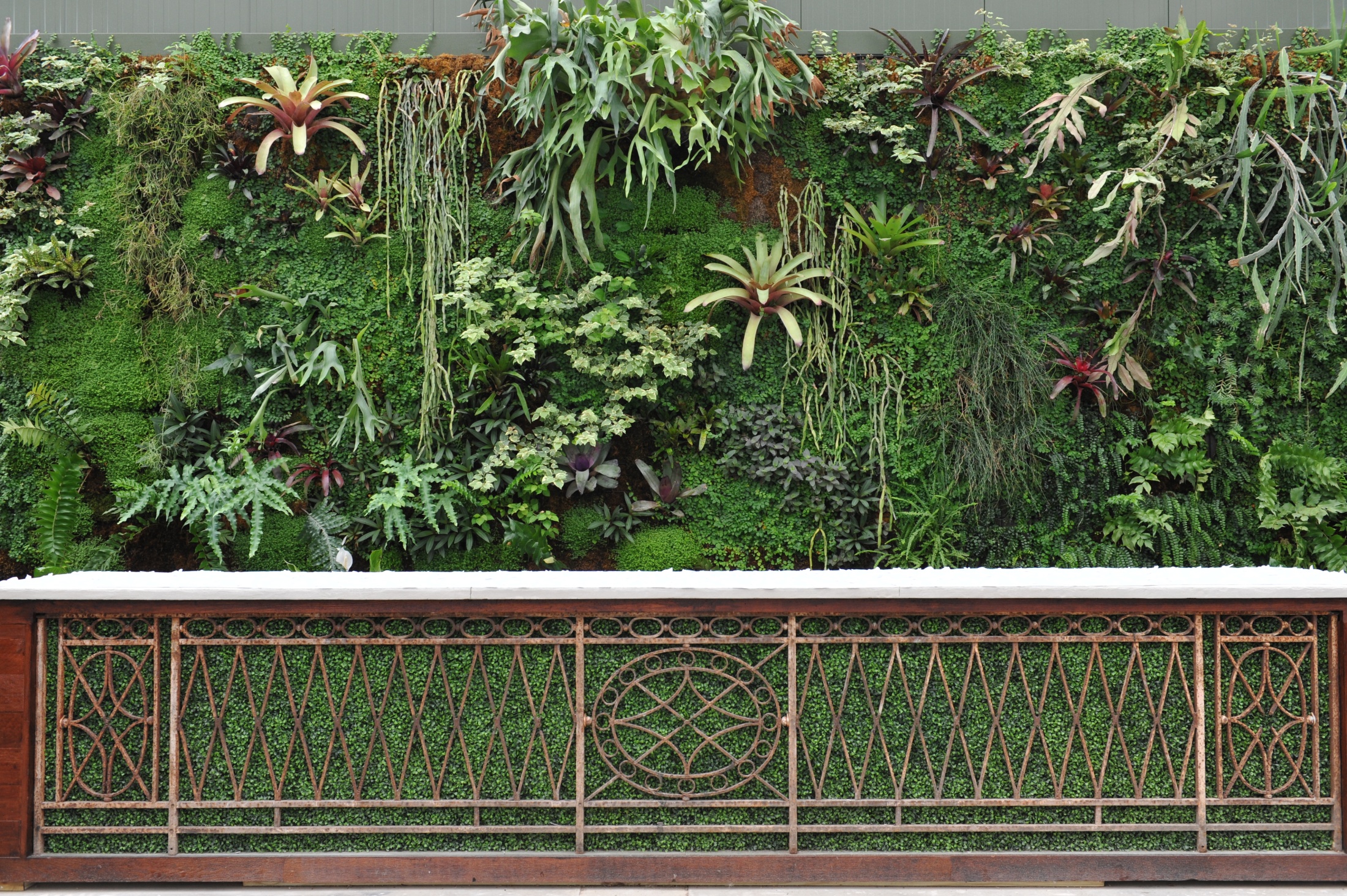 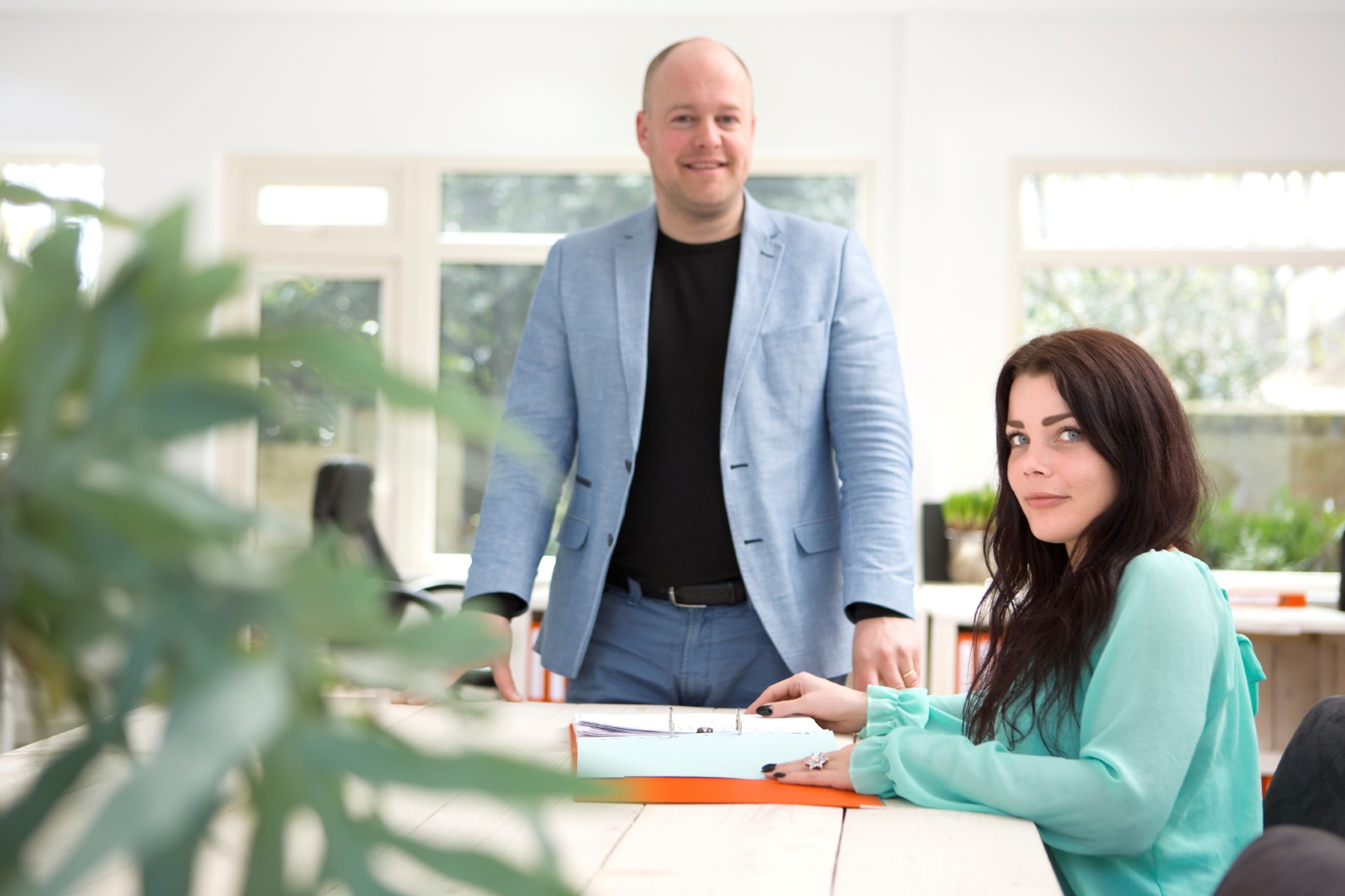 When exposed to interior foliage, people just have more positive emotions!
[Speaker Notes: Photo:  McRae Anderson, McCaren Designs, St. Paul, MN. Location: Planterra,  West Bloomfield, MI]
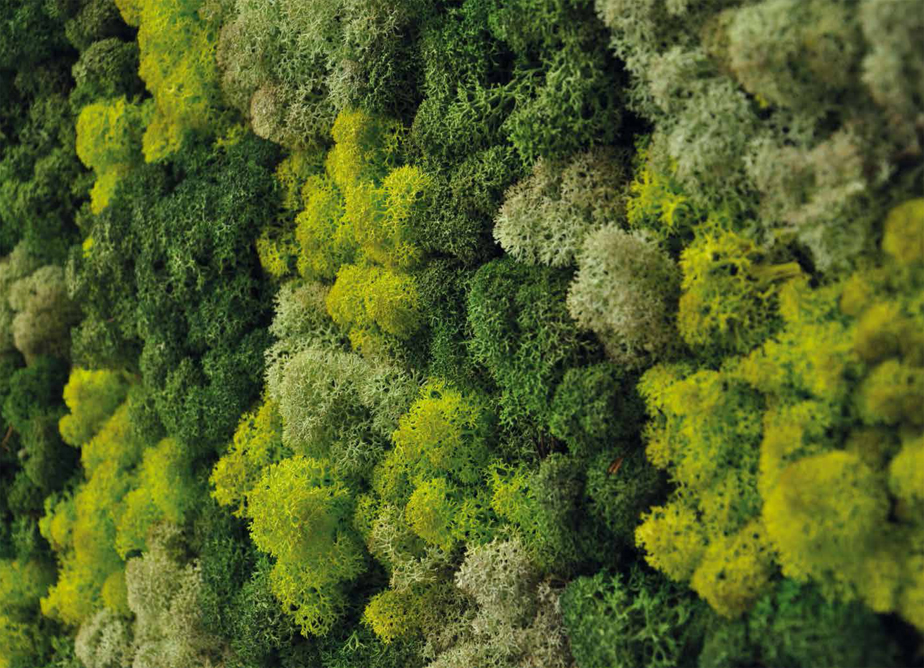 So, what are you waiting for?
Attract, retain, soothe and inspire with plants!
[Speaker Notes: Photo:]